Красная книга Ростовской области
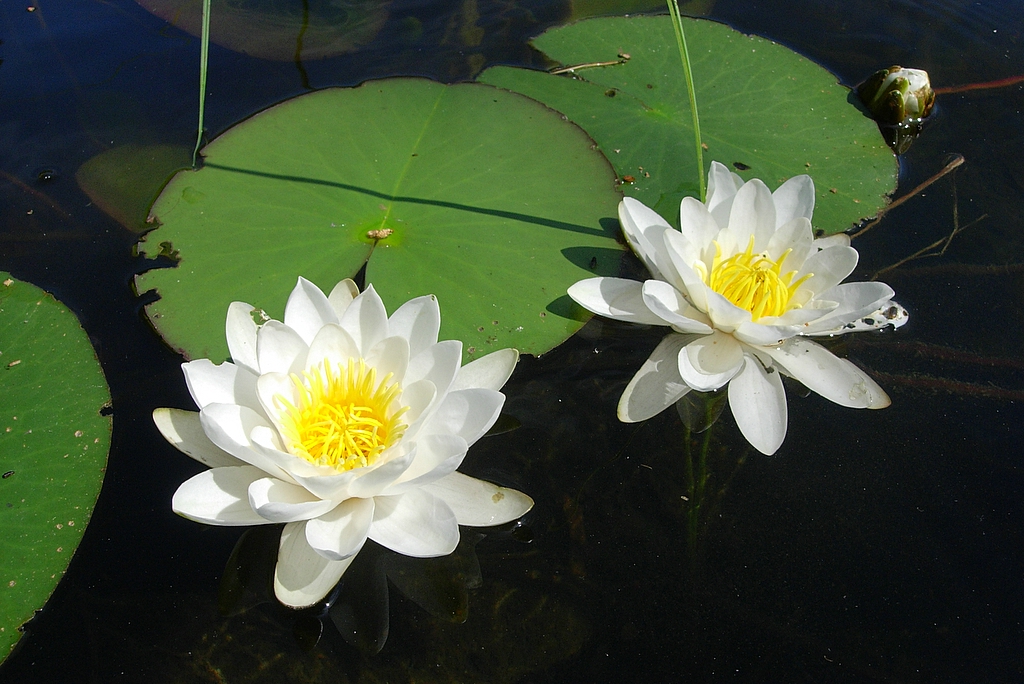 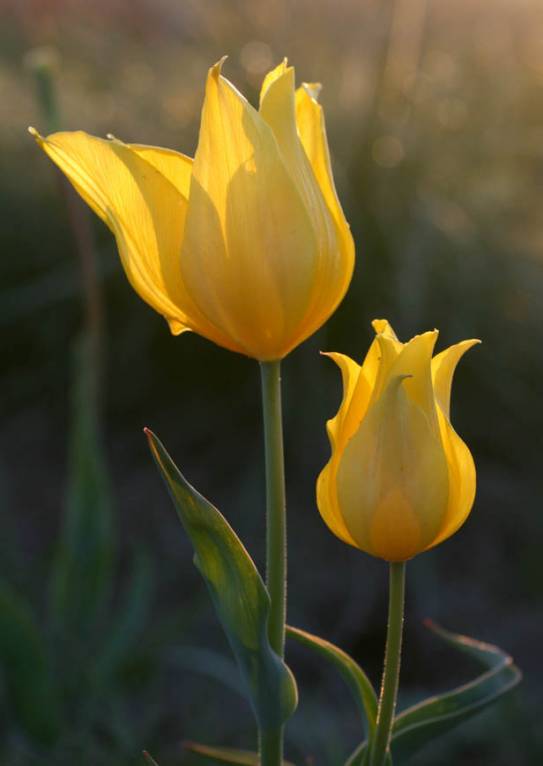 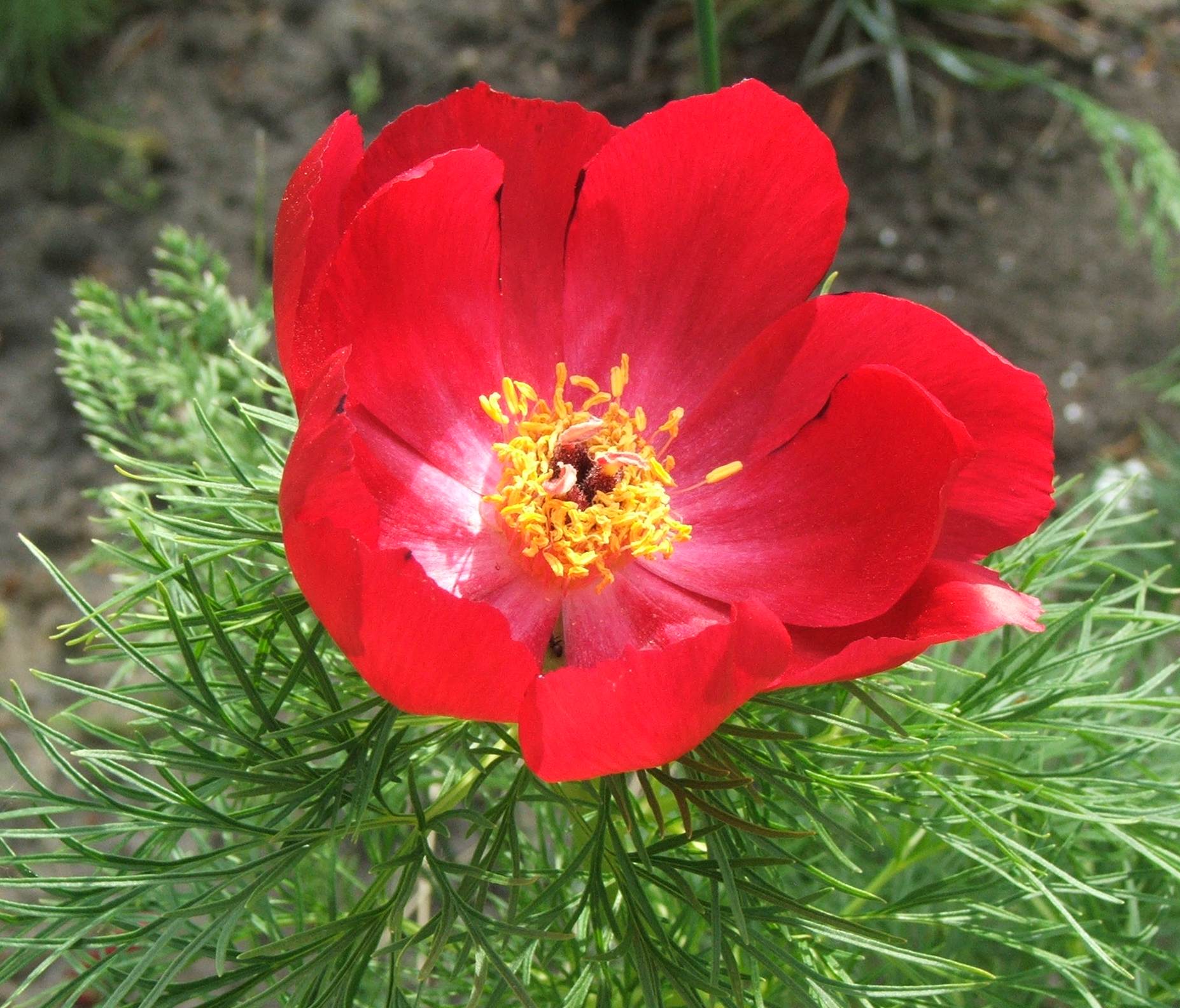 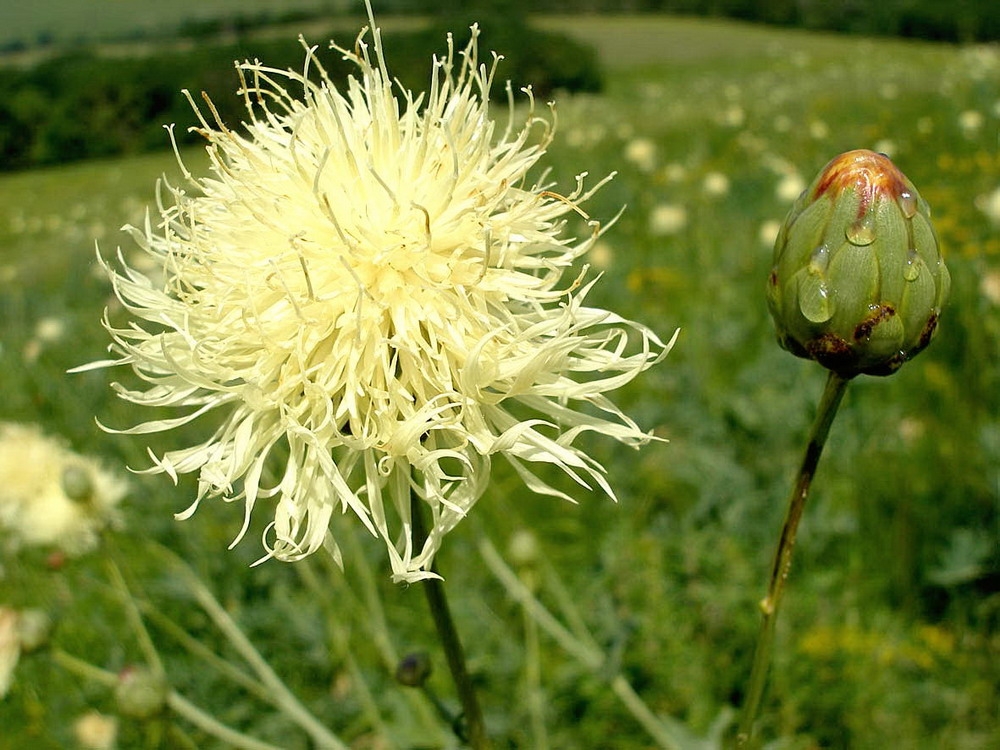 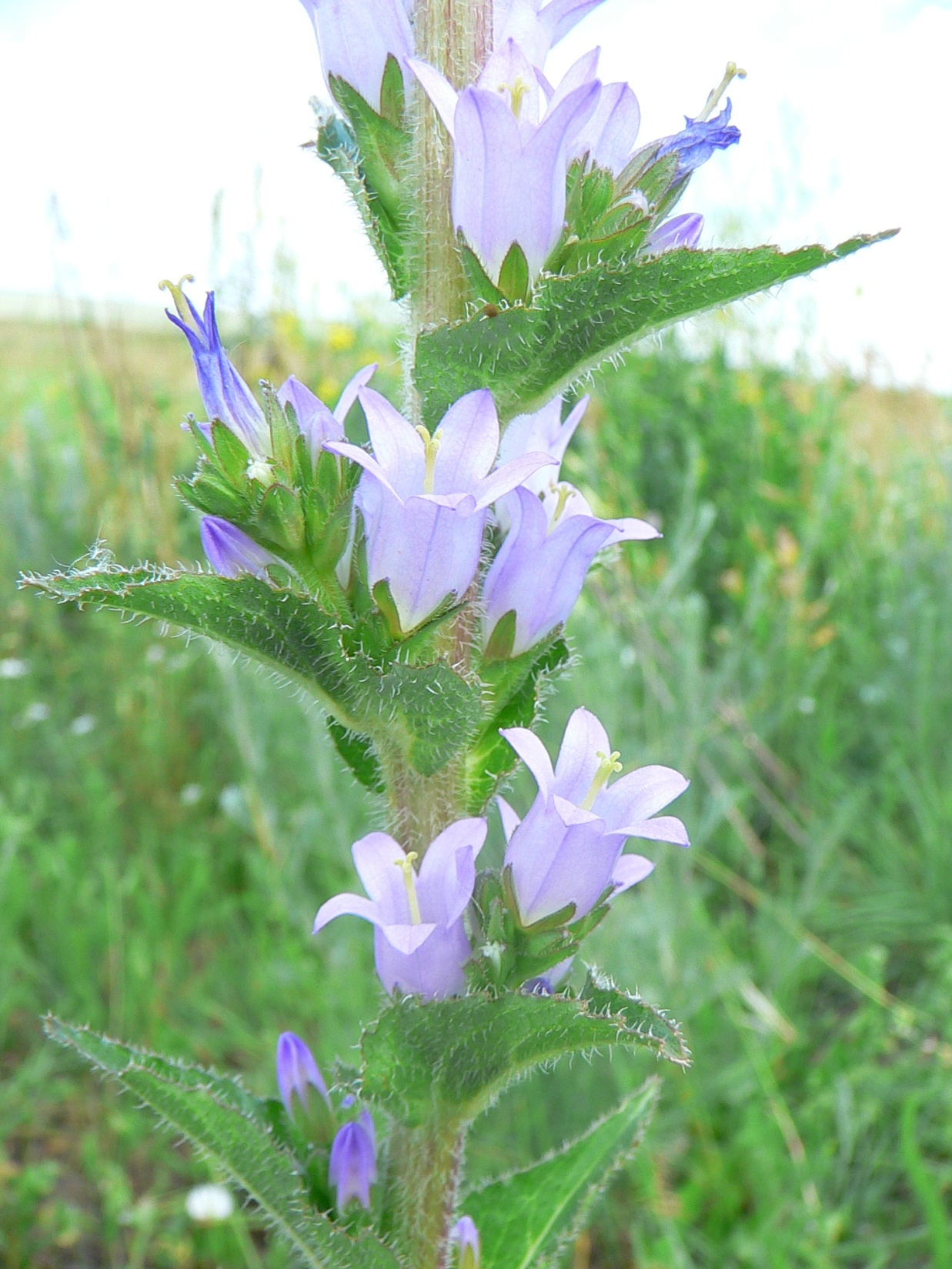 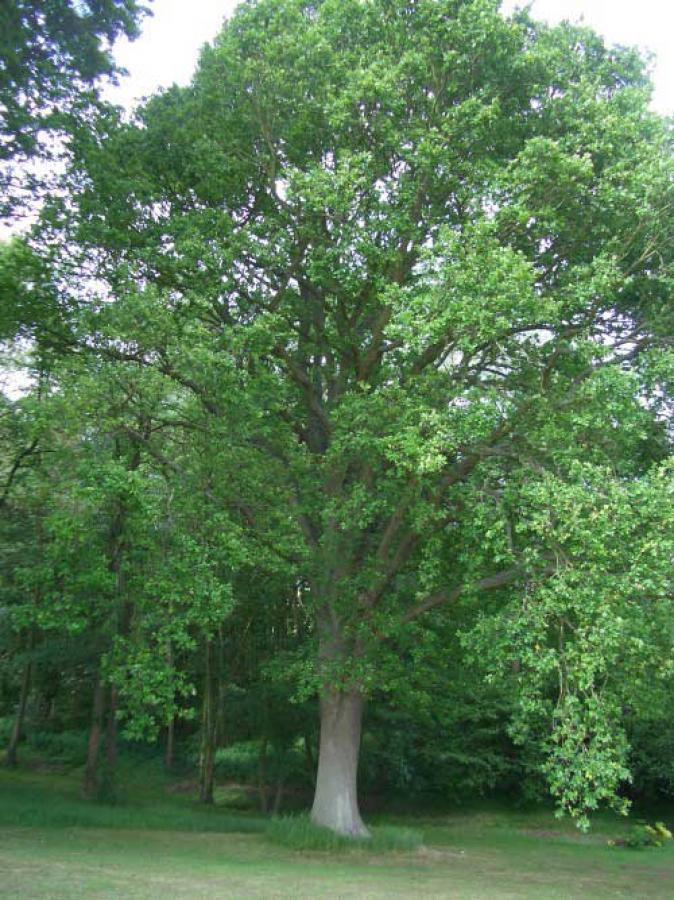 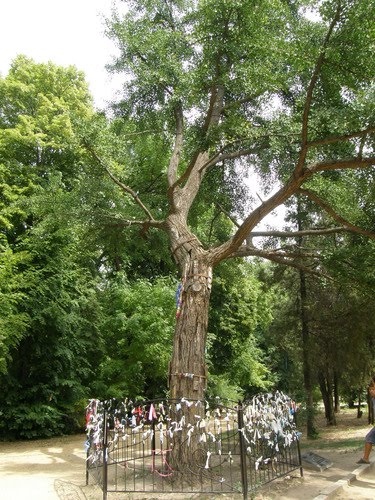 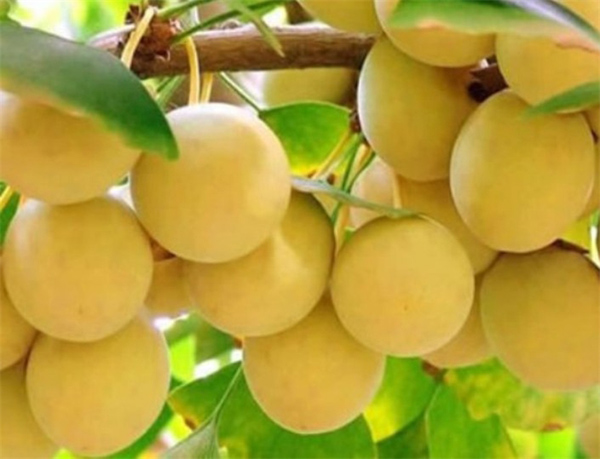 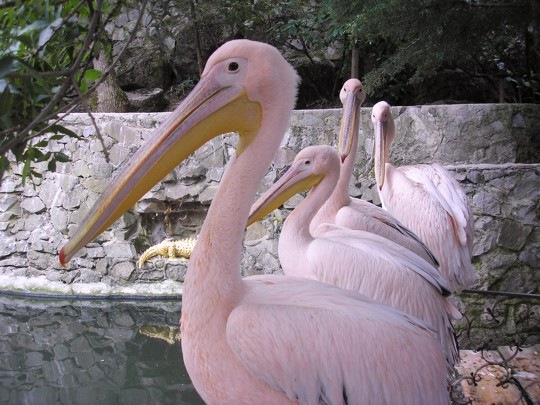 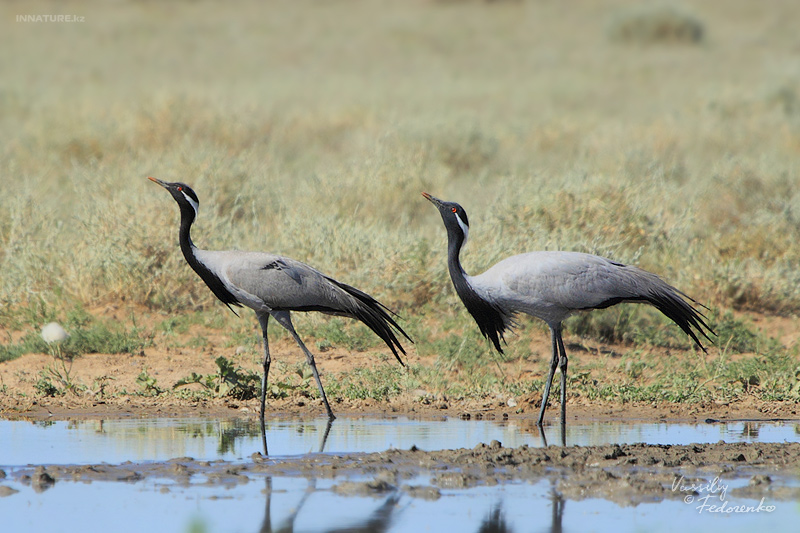 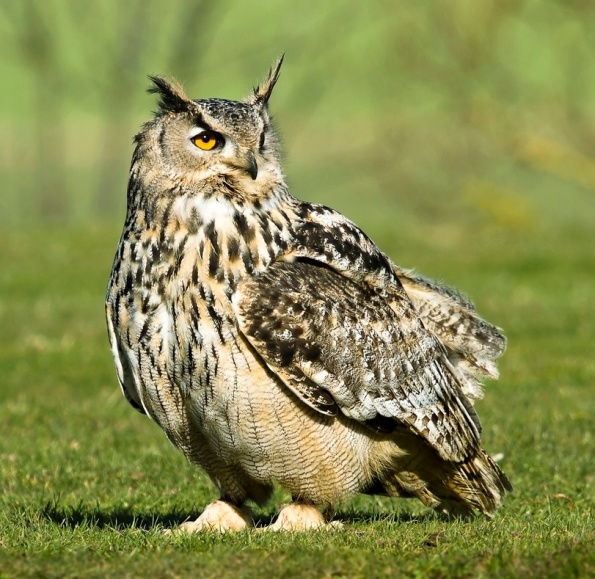 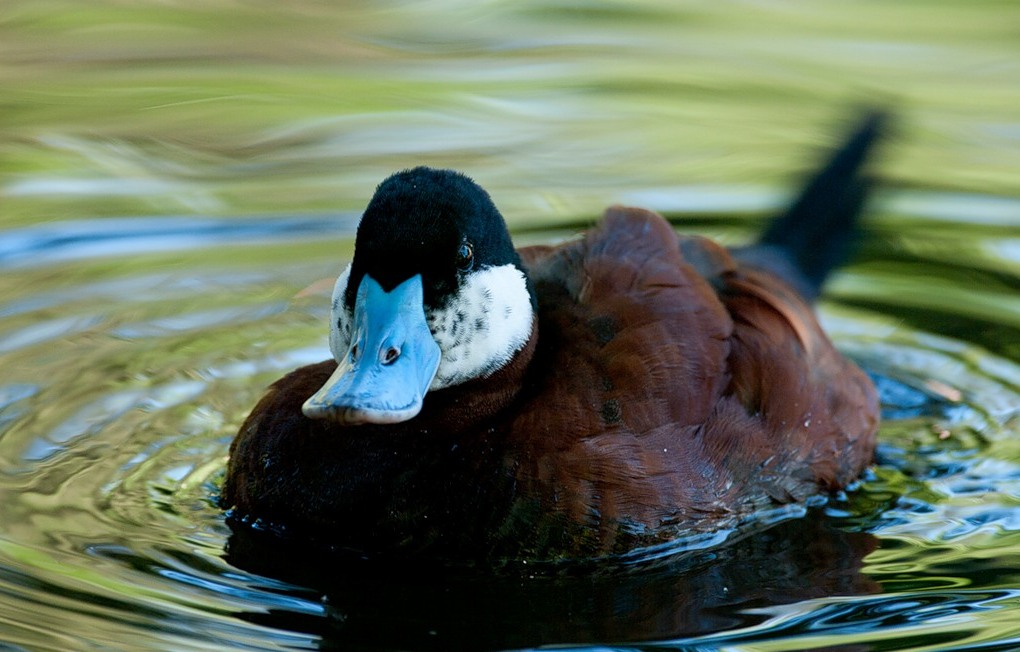 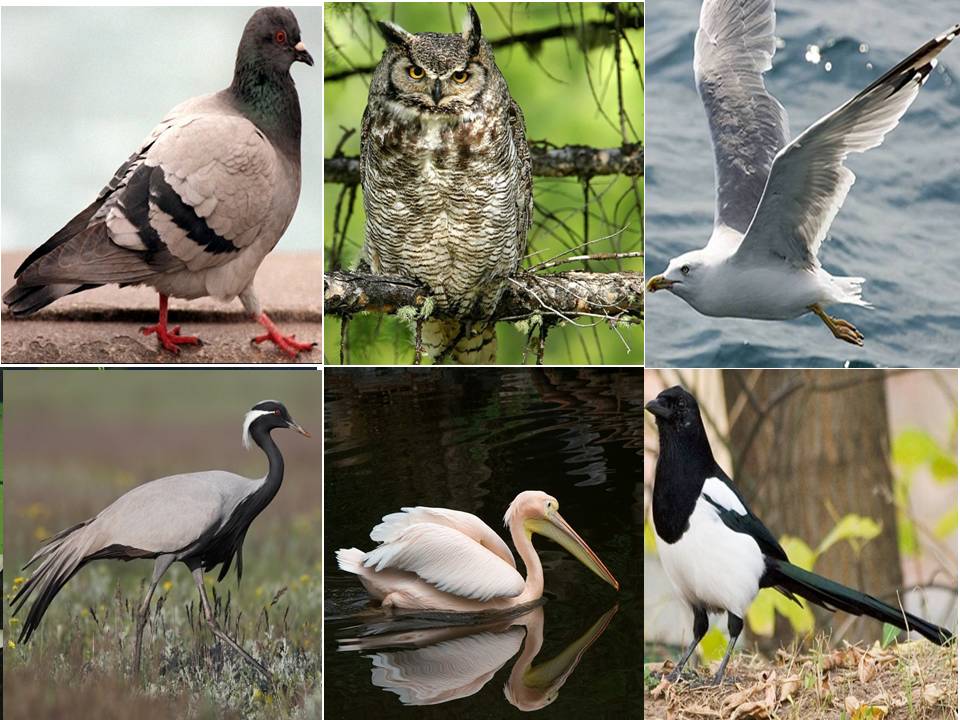